練習一: 寄發訊息
例: 為一位學生辦理離校手續
4.1 預備 [表格 A - 學生離校]
設定學生的在學狀況為「離校」
學生資料 > 資料互換
預備 [表格 A - 學生離校]
預覽及確定 [表格 A - 學生離校]
4.1 預備 [表格 A - 學生離校]
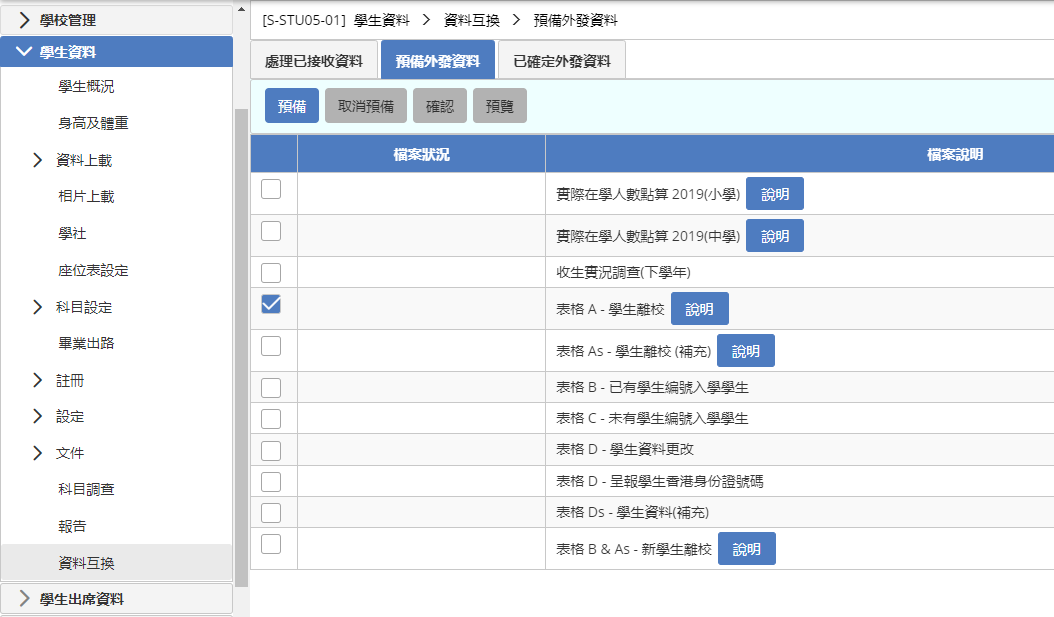 4.1 預覽 [表格 A - 學生離校]
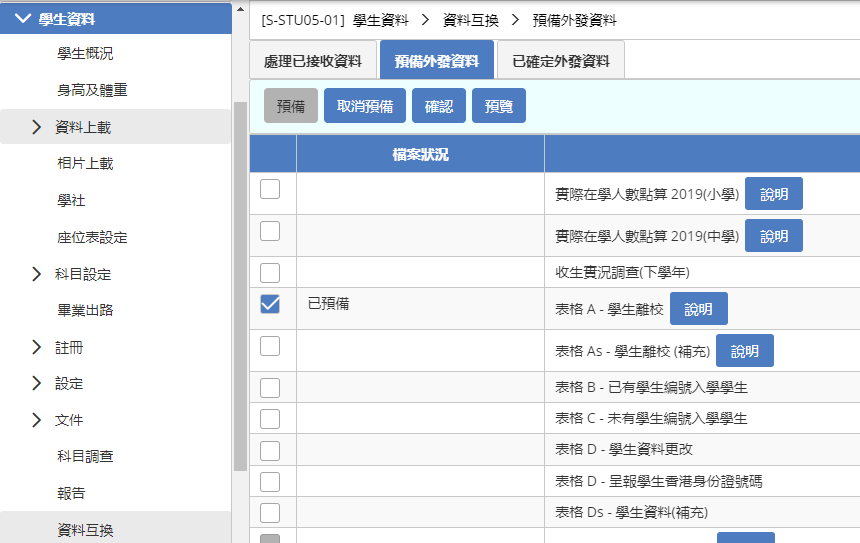 4.1 預覽 [表格 A - 學生離校]
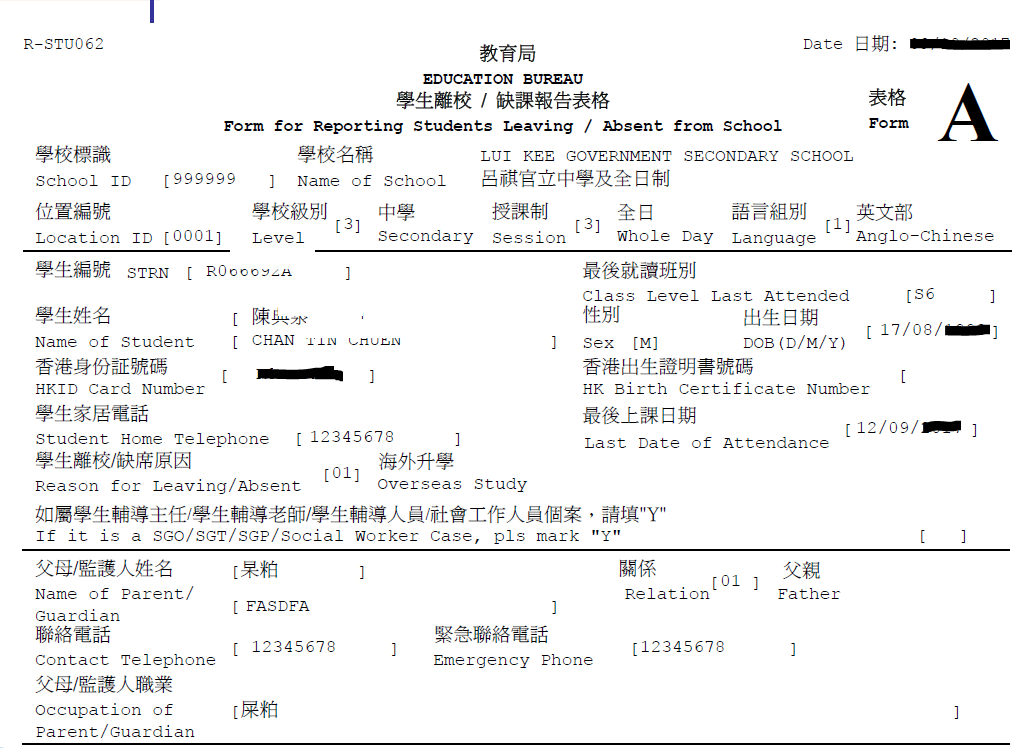 4.1 確認 [表格 A - 學生離校]
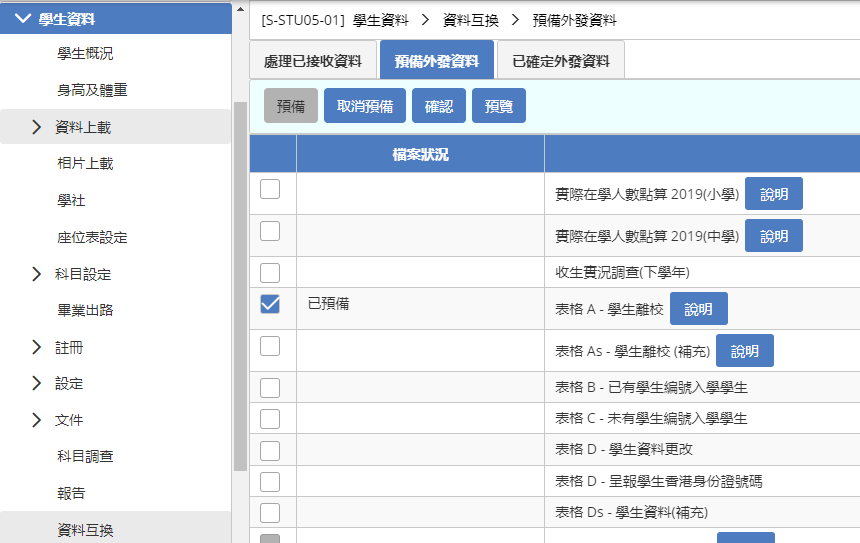 4.1 傳送 [表格 A - 學生離校]
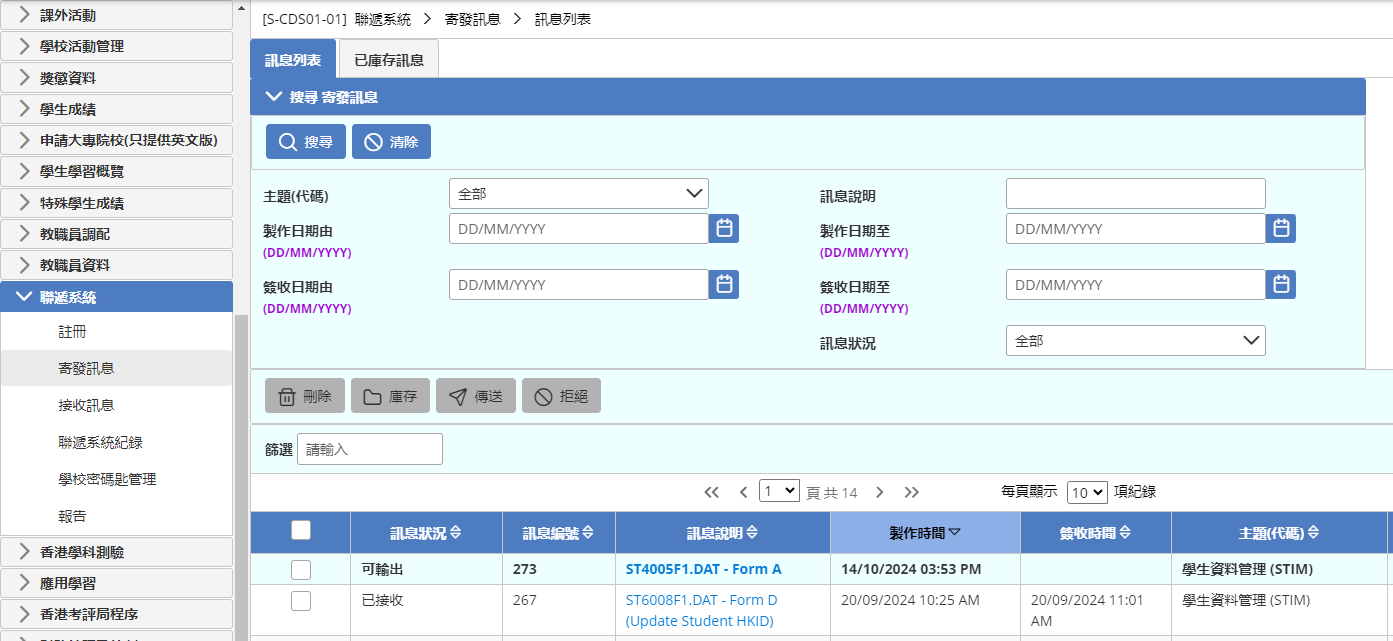 4.1 傳送 [表格 A - 學生離校]
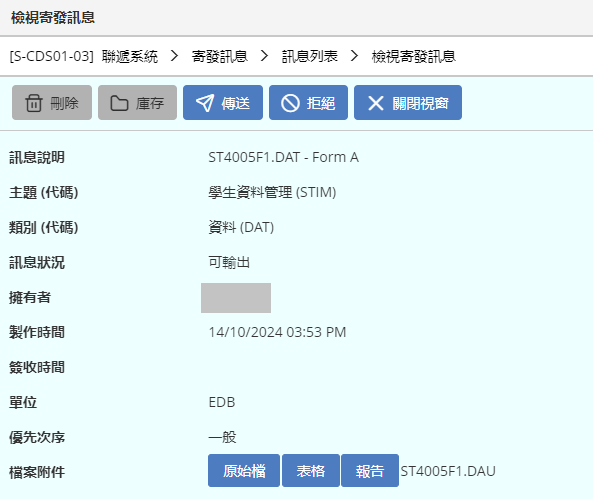 檢視訊息
按 [傳送]
輸入學校密碼匙
4.1 傳送 [表格 A - 學生離校]
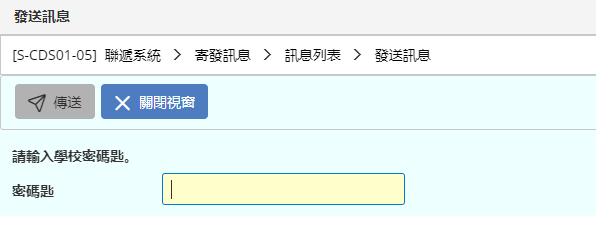 4.1 傳送 [表格 A - 學生離校]
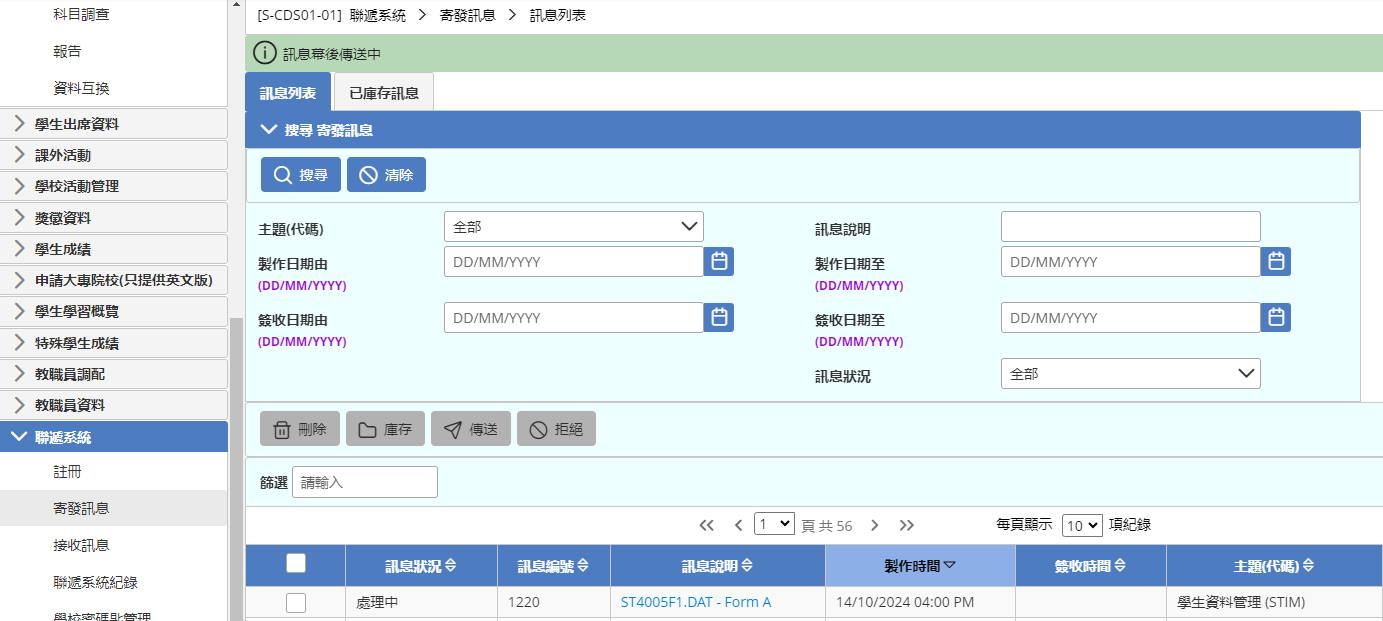 4.1 傳送 [表格 A - 學生離校]
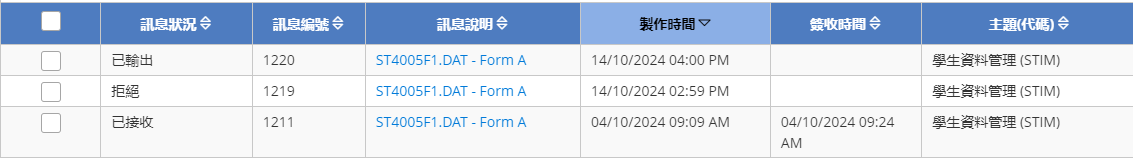 可輸出
處理中
已輸出
已接收